Организационная структура Вооружённых сил. Виды Вооружённых сил. Рода войск. История их создания и предназначение.
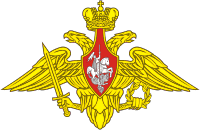 Александр III, российский император (1881-1894)
Вооружённые Силы Российской Федерации  (ВС России) - государственная военная организация  Российской Федерации, предназначенная для отражения агрессии, направленной против Российской Федерации,  для вооружённой защиты  и неприкосновенности её территории, а также для выполнения задач в соответствии с международными договорами России.
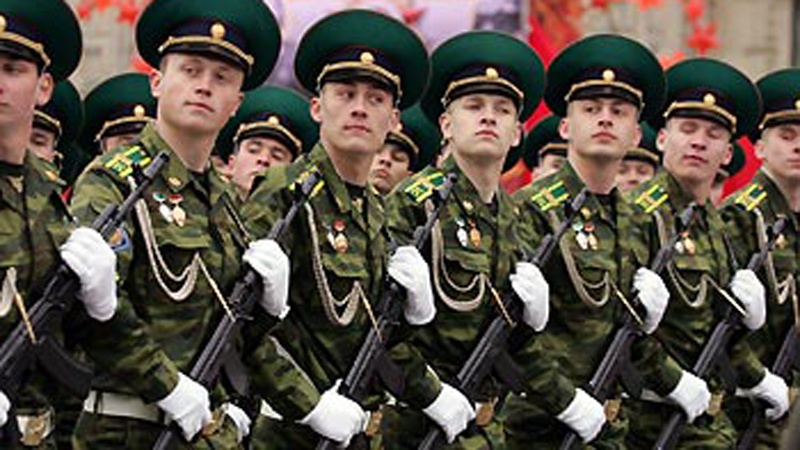 Управление Вооружёнными Силами
Руководство Вооруженными Силами осуществляет Президент Российской Федерации, который, в соответствии с Конституцией, является Верховным Главнокомандующим Вооруженными Силами РФ.Президенту РФ предоставлено право в случае агрессии вводить на территории страны военное положение, право издавать приказы и директивы, обязательные для исполнения Вооруженными Силами РФ, другими войсками, воинскими формированиями и органами.На основании Конституции РФ  Президент РФ может вносить  в Совет Федерации обращение о возможности использования Вооруженных Сил Российской Федерации за пределами территории РФ.
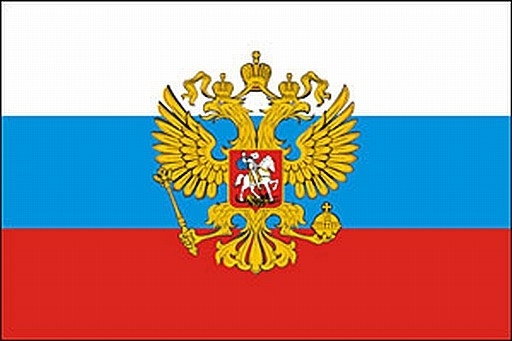 Так,  30 сентября 2015 года с официальной просьбой
 об оказании военной помощи к России обратился президент Сирии Башар Асад. 
В тот же день Совет Федерации  дал  Президенту РФ Владимиру Путину согласие на использование Вооруженных Сил РФ на территории Сирийской Арабской Республики. При этом речь шла лишь о применении военно-воздушных сил для оказания поддержки сухопутным войскам Сирии с воздуха, без проведения наземной операции.
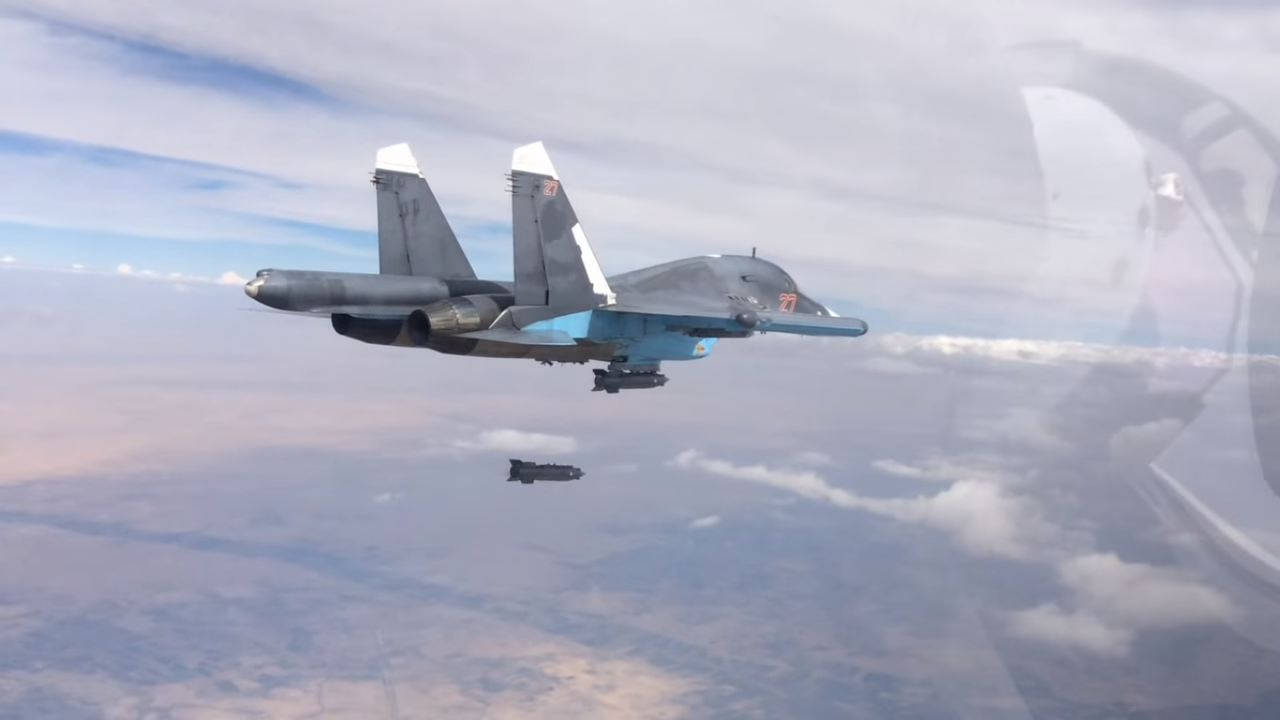 Су-34 сбрасывает авиабомбу 
КАБ-500-С (вес 560 кг)
Управление Вооруженными Силами Российской Федерации осуществляет Министр обороны через Министерство обороны и Генеральный штаб Вооруженных Сил.
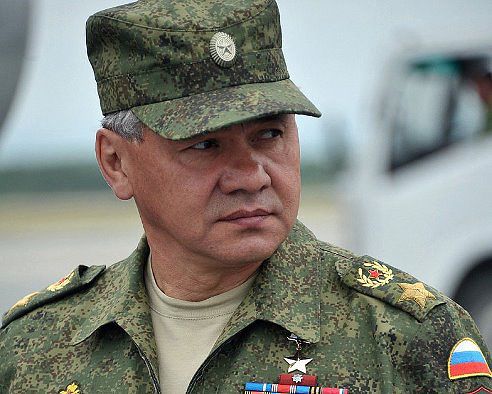 Министр обороны РФ Шойгу С.К.
Виды ВС
Тыл Вооруженных Сил
Рода войск ВС РФ:  
1) Ракетные войска стратегического назначения;
2)  Воздушно-десантные войска.
Каждый из видов ВС состоит из родов войск (сил), специальных войск и тыла .
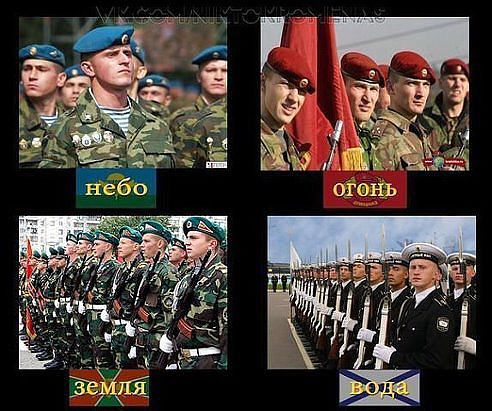 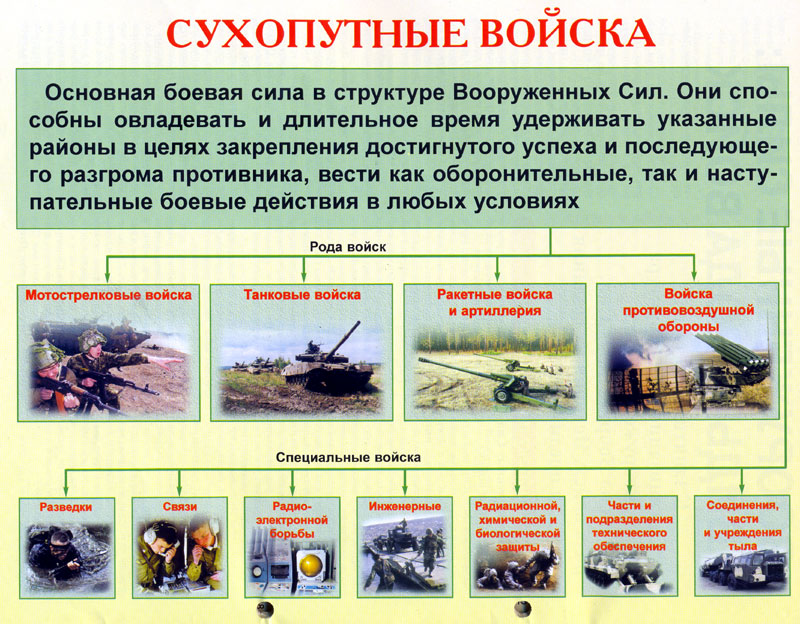 Мотострелковые войска
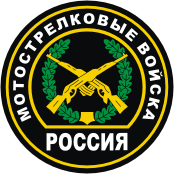 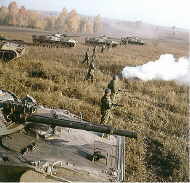 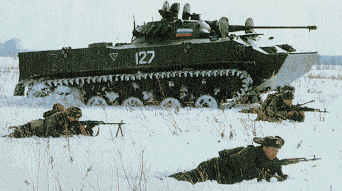 МОТОСТРЕЛКОВЫЕ ВОЙСКА, 
самый многочисленный род Сухопутных войск (с 1963 г.). Мотострелковые войска сохранили лучшие традиции российской и советской пехоты, которая именовалась "царицей полей". Состоят из мотострелковых соединений, частей и подразделений, в которые входят мотострелковые, артиллерийские, танковые
 и другие части и подразделения.
ТАНКОВЫЕ ВОЙСКА
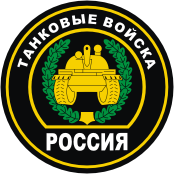 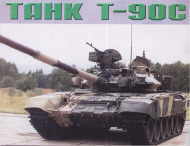 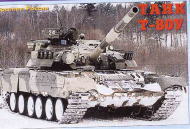 ТАНКОВЫЕ ВОЙСКА, род сухопутных войск. Они состоят из танковых, мотострелковых (механизированных, мотопехотных), ракетных, артиллерийских и других подразделений и частей.   Это основная ударная сила Сухопутных войск. 
Они оснащены танками (Т-72, Т-80, Т-90), самоходной артиллерией ("Гиацинт", "Мста"), ракетным оружием и др. Танковые войска характеризуются высокой манёвренностью и повышенной устойчивостью к воздействию ядерного оружия. 
Современные танковые войска способны совершать стремительные марши на большие расстояния, прорывать оборону и в высоком темпе развивать наступление, с ходу преодолевать водные преграды в брод и на переправочных средствах.
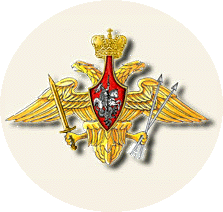 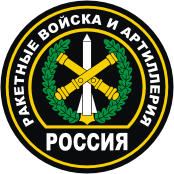 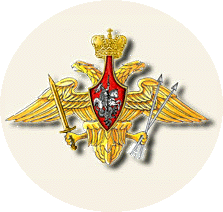 РАКЕТНЫЕ ВОЙСКА И АРТИЛЛЕРИЯ
РАКЕТНЫЕ ВОЙСКА И АРТИЛЛЕРИЯ, род Сухопутных войск, созданный в начале 60-х гг. в Вооруженных Силах СССР для ядерного и огневого поражения противника. 
Ракетные войска и артиллерия как род войск сохранены в Вооруженных Силах Российской Федерации. В настоящее время на вооружении ракетных войск и артиллерии стоят реактивные системы залпового огня "Град", "Смерч", "Ураган", артиллеристские орудия Д-30 и другое вооружение.
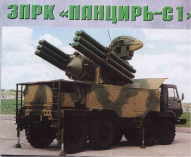 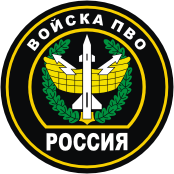 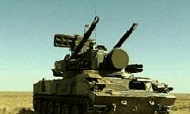 ВОЙСКА ПРОТИВОВОЗДУШНОЙ ОБОРОНЫ
Противовоздушная оборона Сухопутных войск представляет собой комплекс боевых действий различных сил и средств ПВО, состоящих на вооружении частей и подразделений сухопутных войск. 

Противовоздушная оборона Сухопутных войск организуется с целью нанести поражение средствам воздушного нападения противника, отражения ударов его авиации и ракет по войскам и тыловым объектам, а также воспрещения ведения воздушной разведки.
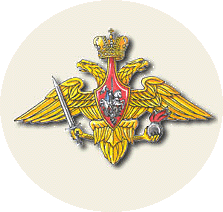 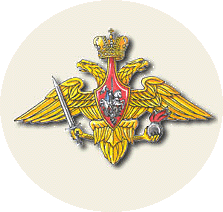 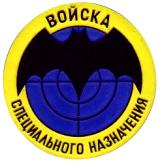 СПЕЦИАЛЬНЫЕ  ВОЙСКА
РАЗВЕДКИ;
СВЯЗИ;
РАДИАЦИОННОЙ, ХИМИЧЕСКОЙ И БИОЛОГИЧЕСКОЙ ЗАЩИТЫ;
ИНЖЕНЕРНЫЕ;
РАДИОТЕХНИЧЕСКИЕ ЧАСТИ;
ТОПОГЕОДЕЗИЧЕСКИЕ ПОДРАЗДЕЛЕНИЯ.
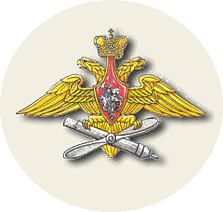 ВОЗДУШНО-КОСМИЧЕСКИЕ СИЛЫ
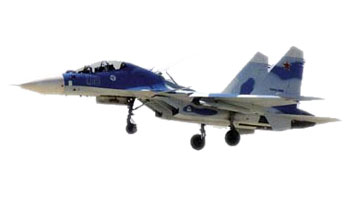 Воздушно-космические силы (ВКС) образованы  в 2015 году  на основе слияния  Военно-воздушных сил России и войск воздушно-космической обороны.
ВКС включают в себя:
Военно-воздушные силы;
Космические войска;
Войска противовоздушной обороны (ПВО) и противоракетной обороны (ПРО).
Основные задачи ВКС:
наблюдение за космическими объектами, выявление угроз в космосе и из космоса, при необходимости – отражение этих угроз;
поддержание  в необходимом  составе и оптимальной готовности к применению спутников военного и двойного назначения, средств их запуска и управления;
защита от средств воздушно-космического нападения противника важных государственных, военных и экономических объектов;
 поражение и уничтожение объектов и войск противника с применением обычного и ядерного оружия.

     На вооружении ВКС состоят САМОЛЕТЫ, ГИДРОСАМОЛЕТЫ, ВЕРТОЛЕТЫ РАЗЛИЧНОГО ПРЕДНАЗНАЧЕНИЯ,  РАДИОЛОКАЦИОННЫЕ СТАНЦИИ И КОМПЛЕКСЫ,  ОПТИКО-ЭЛЕКТРОННЫЕ КОМПЛЕКСЫ, ЗЕНИТНЫЕ РАКЕТНЫЕ  СИСТЕМЫ, СИСТЕМЫ ПВО и пр.
ВВС



Космические войска

Войска ПВО


Войска ПРО
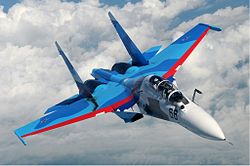 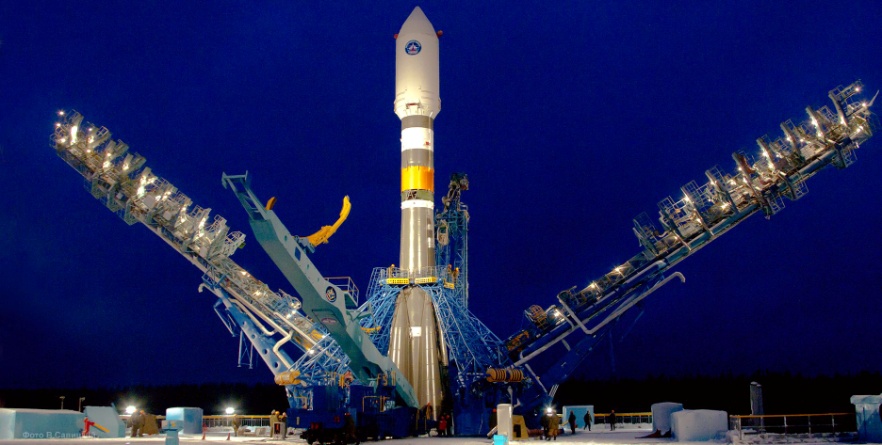 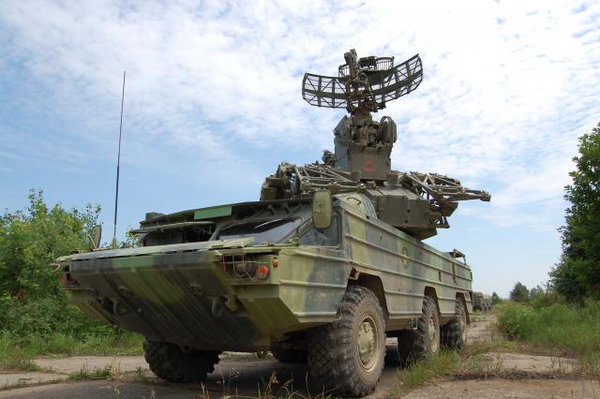 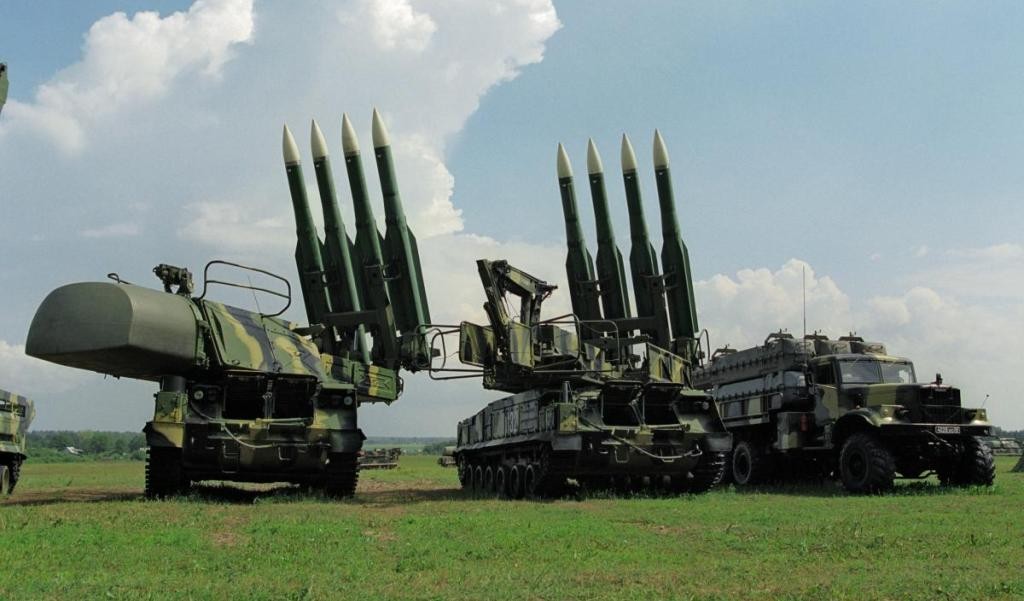 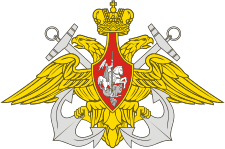 ВОЕННО – МОРСКОЙ  ФЛОТ
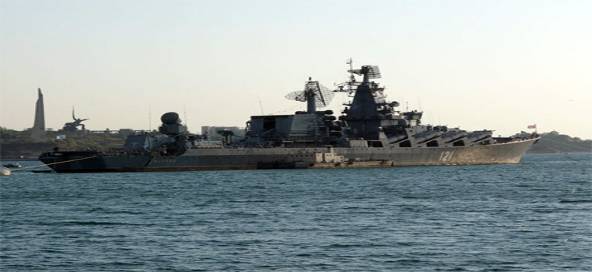 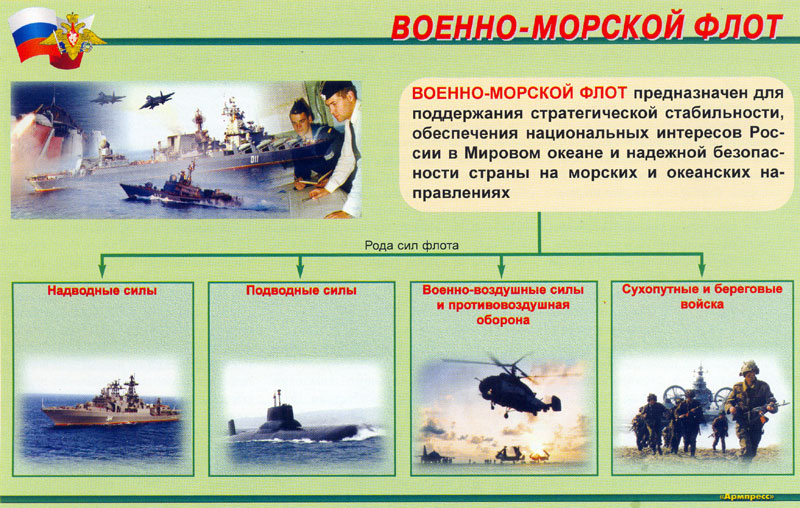 Надводная сила
Подводные силы
Морская авиация
Береговые войска
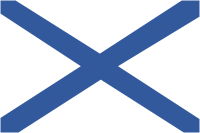 НАДВОДНЫЕ СИЛЫ ФЛОТА
СОВРЕМЕННЫЙ ФЛОТ ОБЛАДАЕТ ВЫСОКОЙ МОБИЛЬНОСТЬЮ КОРАБЛЕЙ И АВИАЦИОННЫХ ГРУППИРОВОК, АВТОНОМНОСТЬЮ И СПОСОБНОСТЬЮ ДЕЙСТВОВАТЬ В РАЗЛИЧНЫХ РАЙОНАХ МИРОВОГО ОКЕАНА.

РОССИЙСКИЙ ФЛОТ ВМЕСТЕ С ДРУГИМИ ВИДАМИ ВООРУЖЕННЫХ СИЛ  ОБЕСПЕНЧИВАЕТ СДЕРЖИВАНИЕ ЛЮБОГО ПРОТИВНИКА ОТ РАЗВЯЗЫВАНИЯ ИМ АГРЕССИИ ПРОТИВ РОСИИ.

Включает  Северный, Тихоокеанский, Черноморский, Балтийский флоты.
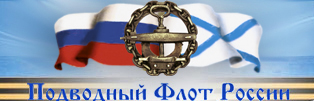 ПОДВОДНЫЕ  СИЛЫ ФЛОТА
В СОСТАВЕ ВМФ РОСИИ ИМЕЕТСЯ ОКОЛО 100 ПОДВОДНЫХ ЛОДОК, ВКЛЮЧАЯ СТРАТЕГИЧЕСКИЕ ПОДВОДНЫЕ РАКЕТОНОСЦЫ, МНОГОЦЕЛЕВЫЕ АТОМНЫЕ И ДИЗЕЛЬНЫЕ ПОДВОДНЫЕ ЛОДКИ.

РОССИЙСКИЙ ФЛОТ СВОИМ ПРИСУТСТВИЕМ В МИРОВОМ ОКЕАНЕ НЕ ТОЛЬКО ЗАЩИЩАЕТ НАЦИОНАЛЬНЫЕ ИНТЕРЕСЫ СТРАНЫ, НО И ВЫСТУПАЕТ В РОЛИ МИРОВОГО ДИПЛОМАТА.
Кроме того, в состав ВС РФ входят:

Ракетные войска стратегического назначения (с 1960 г.);

Воздушно-десантные войска (ВДВ);

Тыл вооруженных Сил;

Специальные войска (инженерные, войска связи, войска радиационной, химической и биологической защиты.
Домашнее задание:
Параграф 1.2 (стр. 160 – 169), ответы на вопросы (стр. 169) - устно